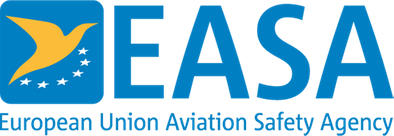 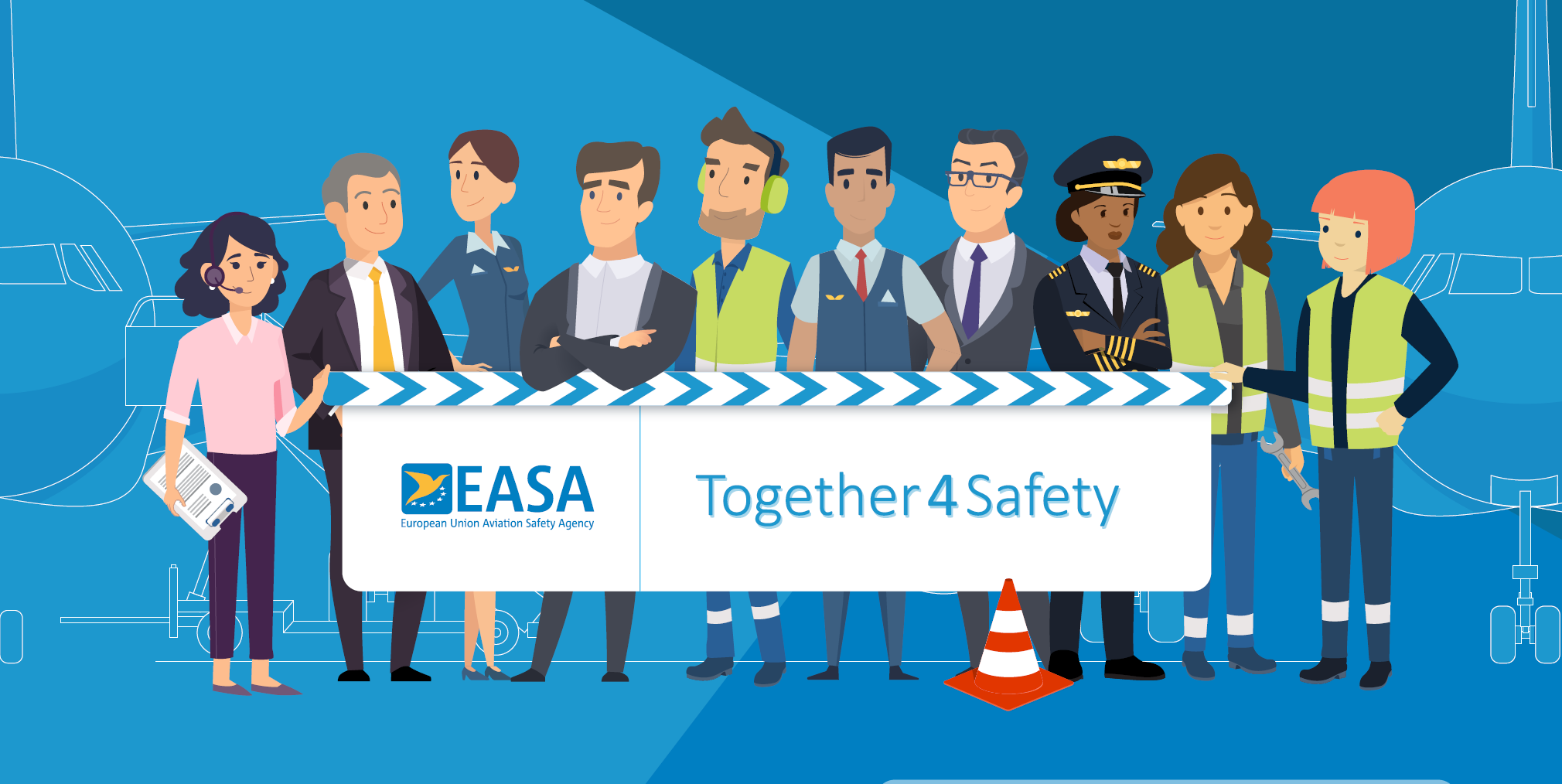 Esteja Pronto – Mantenha-se Seguro
Esteja Pronto – Mantenha-se Seguro
A importância de uma campanha em todo o setor
Estar Pronto significa
Garantir que tem as ferramentas, equipamentos e infraestrutura corretos no local.

Ter pessoal treinado e qualificado em número suficiente, operacionalmente pronto e apto para o trabalho.

Colocar a equipa e o seu bem-estar no centro de uma retoma centrada nas pessoas.
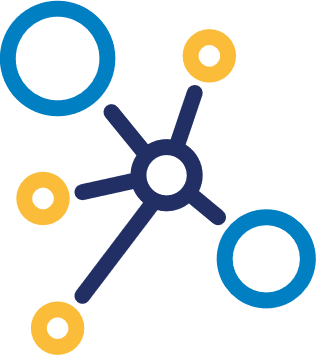 Os serviços de aviação estão interligados e dependem de organizações que trabalham juntas de forma integrada.
Manter-se Seguro significa
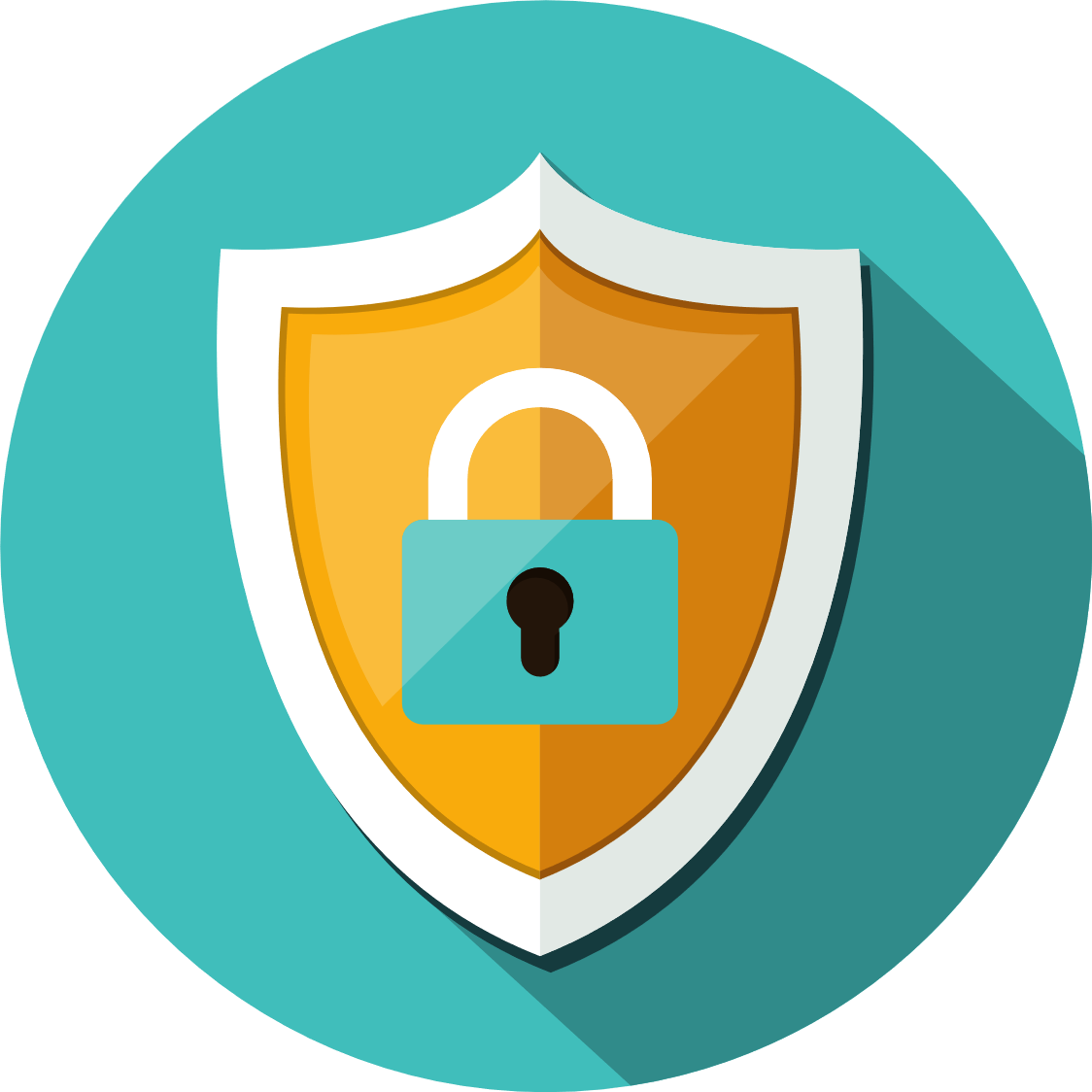 As estratégias de retoma precisam ser abordadas por todas as organizações para garantir a entrega segura dos serviços.
Incentivar as pessoas a seguir processos, procedimentos e práticas reconhecidas.

Conhecer os riscos e mitigá-los de forma eficaz como parte de um sistema de gestão resiliente.

Estabelecer uma cultura de confiança que incentive o report  e que as pessoas falem abertamente sobre segurança e bem-estar.
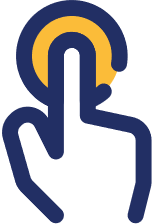 Todos nós precisamos de nos focar nos principais comportamentos e atitudes  durante o crescimento das operações nos próximos meses.
Esteja Pronto - Mantenha-se Seguro
Faça tudo da maneira certa - siga processos, procedimentos e práticas.
Se tiver alguma preocupação sobre algo que vive ou experiencia, fale.
Correto
Fale
Fale sobre segurança e use o sistema de report  da organização ou reports confidenciais, se necessário.
Aja de forma consciente e mantenha o foco. Tente minimizar as distrações.
Ligado(a)
Ações
As situações podem não ser tão familiares como antes - planeie com antecedência e priorize as suas principais tarefas de trabalho.
Esteja ciente de que pode não estar, bem como os seus colegas, com a experiência recente ou proficiência que julga ter.
Preparação
Consciente
Dia-a-dia
Prepare-se para a possibilidade de todos os dias surgirem coisas novas - preste atenção especial ao fazer algo que não faz há algum tempo.
Decisões
Esteja ciente das decisões que toma e reveja-as regularmente para identificar formas de as melhorar.
Em tempos desafiantes, pense no seu bem-estar, no dos seus colegas e de outras pessoas com quem habitualmente interage.
A si e aos outros
Esteja Pronto - Mantenha-se Seguro: preparação pessoal
Verifique se todas as licenças, dados médicos e outros detalhes administrativos estão atualizados e aptos a usar.

Antes de se apresentar ao serviço reveja Procedimentos Operacionais:
	a) Normal(SOPs)
	b) Abnormal (Emergência)

Reserve algum tempo para se familiarizar com as mudanças no seu ambiente de trabalho.

Prepare-se física e psicologicamente usando os recursos do Centro de Bem-Estar da EASA
1
2
3
Esteja Pronto - Mantenha-se Seguro
Liderança e Cultura
Política e Procedimentos
Comunicações
Planeie uma estratégia de comunicação de regresso ao trabalho.

Identifique as mensagens principais e priorize como, quando, quem e o que gostaria que as pessoas fizessem.

Mostre liderança visível ao comunicar.

Crie guiões para cada nível de gestão, todos alinhados no mesmo tema - argumentos curtos mas efetivos para promover o envolvimento de toda a equipa.

Enfatize a natureza sistémica do desafio - necessidade de envolver os parceiros e a comunidade do aeroporto nas comunicações.

Comunique sobre o Sistema de Report e Confidencial da Organização de acordo com o Reg 376/2014.
Certifique-se de que todos os procedimentos/manuais estão atualizados e que são aplicáveis ​​à situação de recuperação COVID/Reestruturação atual.

Incentive a equipa a seguir as regras, procedimentos e práticas estabelecidas em todos os momentos.

Considere as medidas de segurança de saúde específicas necessárias para manter as pessoas protegidas do COVID em todas as funções (operacional e não operacional).

Reveja, atualize e melhore a política de bem-estar da sua organização para ajudar a apoiar a saúde mental e física de todos.
Dê um exemplo positivo a ser seguido por outros. Certifique-se de que as suas ações estão alinhadas com os processos e políticas organizacionais.

Estabeleça uma cultura de confiança que incentive o envolvimento com a equipa em todos os níveis para que seja normal reportar, dar feedback e discutir os desafios que as pessoas enfrentam durante a retoma da operação para promover uma cultura de segurança.

Reforce o compromisso da Gestão com o bem-estar da equipa e os valores necessários para fazer parte de uma organização segura e eficaz.

Identifique onde as prioridades de segurança e negócios podem entrar em conflito e tome decisões deliberadas para priorizar a segurança - incluindo planos de contingência para OTP, interrupções, erros ou falhas de planeamento.
6
5
4
Esteja Pronto - Mantenha-se Seguro
Pessoas e bem-estar
Competências e Treino
Recursos e Equipamentos
Ajude a sua equipa a estar preparada para o trabalho - especialmente no contexto de perda de habilidade, fadiga e bem-estar.

Incentive a equipa a olhar por si mesma lembrando que cada um deve perguntar-se com frequência "Como estou a sentir-me?", "Como estou a lidar?", "O que posso fazer por mim e pelos outros?" e deve cuidar de si mesmo - Centro de Bem-Estar da EASA ; 

Incentive os colaboradores a apoiarem-se mutuamente,  especialmente importante durante esta fase.

Incentive a equipa a procurar ajuda de profissionais, médicos ou redes de apoio de colegas e certifique-se de que isso faz parte de sua cultura organizacional.
Pense em como as competências e o conhecimento da sua equipa podem ter degradado durante a pandemia e como isso pode impactar com o aumento da atividade.

Identifique as situações em pode a equipa pode trabalhar de uma nova forma  ou num novo local e o que isso significa para a sua operação.

Identifique o treino adicional que pretende dar à equipa e que tenha considerado antes do COVID, como treino de "Regresso ao Trabalho" ou "Bem-estar".

Considere treino de liderança para a equipa executiva, para destacar a necessidade de uma liderança visível e de apoio. O conceito de "Todos Juntos" precisa de ser materializado.
Verifique se há pessoal, preparado e adequadamente treinado, disponível para realizar todas as atividades-chave e pensar sobre como as equipas são compostas.

Verifique se os veículos e equipamentos de manutenção em solo estão disponíveis para realizar todas as atividades principais.

Verifique se as instalações, edifícios e serviços adequados estão disponíveis para realizar todas as atividades principais.

Considere o fornecimento adicional de EPI para Covid-19 e outros abastecimentos, para minimizar quaisquer fatores de stress relacionados durante o aumento da atividade.
7
8
Esteja Pronto - Mantenha-se Seguro
Sistemas de Gestão
Prestadores de Serviços
Utilize o seu sistema de gestão para conduzir com eficácia a segurança nas operações diárias - a situação é dinâmica, portanto, esteja ciente das mudanças.

Conheça os seus riscos, mitigue-os de forma contínua e adequada - utilize o Portfólio de Riscos EASA COVID-19  para o ajudar.

Incentive as pessoas a comunicar ocorrências e fragilidades e esteja preparado para mitigá-los - com feedback apropriado em toda a organização.

Certifique-se de que é capaz de converter os dados em informação que se possa debater e usar para gerir os riscos na organização.

Certifique-se de que Cyber, Segurança e Bem-estar estão incluídos no seu sistema de gestão.

Considere a procura proactiva de feedback operacional - faça uma campanha "pull" em vez de depender da apresentação voluntária de relatórios. Nenhum relatório não significa necessariamente nenhum problema.
Não assuma que todos os fornecedores estão na mesma situação da nossa organização ou onde estavam antes da pandemia – procure-os e converse com eles.

Verifique a situação de quaisquer novos prestadores de serviços ou empresas que planeia contratar.

Verifique se os fornecedores não estão a recorrer a atalhos para entregar os serviços, o nosso sucesso depende deles também – contacte-os e ofereça suporte.
1
2
Esteja Pronto - Mantenha-se Seguro
Geral
Pré-Partida
Certifique-se de ter instruções completas antes da partida e de estar envolvido em todas as instruções da tripulação.

Familiarize-se  com os procedimentos. Alguns dos procedimentos podem ter mudado desde o seu último voo.

Certifique-se de que está mental e fisicamente preparado para o voo que tem pela frente.


Pense em como lidaria com situações específicas (por exemplo, PED Fire, Passageiro que não usa máscara, etc.).

Tenha os problemas de desempenho humano em mente, como distração ou interrupção, e aplique estratégias de mitigação adequadas.
Esteja pronto para voar (identidade, passaporte com pelo menos seis meses de validade, atualizações de software para dispositivos, processos de verificação).

Os passageiros provavelmente também ficarão preocupados em voar - mostre empatia enquanto os tranquiliza e os apoia, ao mesmo tempo em que se certifica de que as medidas de segurança da saúde estão implementadas.

Nunca comprometa a segurança, faça as coisas certas - siga processos, procedimentos e boas práticas reconhecidas. (Concentre-se especificamente na familiarização das portas)

Use o sistema de report da organização e tenha conversas abertas sobre as situações com as quais se vai confrontando.
.
É importante reconhecer e apoiar a equipa que talvez esteja também a adaptar-se a um ambiente de trabalho novo e incomum após um período prolongado menor atividade.
3
5
4
6
Esteja Pronto - Mantenha-se Seguro
Em Voo
Estadia
Aproximação/ Aterragem
Trabalhe em equipa de forma a ajudar e apoiar outros colegas da tripulação durante o voo.

Apoie o bem-estar físico e psicológico dos seus colegas do início ao fim.

Tente identificar e lidar unruly passengers  o mais cedo possível.

Dê o exemplo aos passageiros com, por exemplo, o uso de máscara.
Prepare a cabina para a aterragem o mais cedo possível.

Dê a si mesmo tempo para fazer uma revisão silenciosa (Silent review) sobre como atuaria em caso de emergência.
Cuide do seu próprio bem-estar durante as estadias - use as estratégias do bem-estar disponíveis no EASA Wellbeing Resource Hub.

Cuide dos colegas e procure resolver qualquer situação em conjunto.
Pós-Voo
Participe dos relatórios da tripulação para ver quais as lições que podem ser aprendidas para voos futuros.

Reflita sobre o seu próprio desempenho e pense no que poderia fazer melhor da próxima vez.
1
2
3
Esteja Pronto - Mantenha-se Seguro
Geral
Preparação
Pushback
Se sentir que está com menos experiência recente, reforce a preparação do voo, por exemplo, revendo SOPs, memory items ou particularidades operacionais.

Dê particular atenção à leitura de checklists e à verificação das ações.

Mantenha o situational awareness e na dúvida questione.

Faça uma gestão de risco adequada na aceitação de alterações que lhe sejam pedidas.

Faça uma gestão de tempo adequada para garantir a execução correta de cada tarefa.
Certifique-se de que ambos os pilotos estão a ouvir as comunicações rádio para autorização de partida e pushback.

Em caso de dúvida ou incerteza, pare e verifique.

Garanta uma comunicação clara com a equipa de Ground.

Assegure um correto situational awareness na manobra de pushback.
Reforce a importância de um briefing com a tripulação de cabina para garantir um entendimento comum dos procedimentos, horários, necessidade de apoiar e monitorar entre si.

Utilize os Briefings de Cockpit como forma de preparação antecipada na gestão de possíveis hazards.
4
6
5
Esteja Pronto - Mantenha-se Seguro
Taxi
Cruzeiro
Take-Off
Antecipe riscos associados à descolagem com aeronaves com pesos inferiores ao habitual.

Utilize os níveis de automatismos adequados para uma gestão correta do workload.
Confirmação do taxi routing por ambos os pilotos antes de iniciar o movimento da aeronave.

Faça uma gestão de risco adequada a alterações que lhe sejam solicitadas, nomeadamente na aceitação de novos pontos de descolagem.

Utilize uma velocidade de Taxi adequada, e esteja preparado para os riscos derivados de um maior número de aeronaves parqueadas.
Assegure a monitoria de 121.5 e uma seleção adequada do volume do rádio.

Antecipe possíveis cenários operacionais que possam ocorrer para a manutenção de um correto situational awareness .

Como Pilot Monitoring, certifique-se de manter o nível de monitoria adequado.
8
9
7
Esteja Pronto - Mantenha-se Seguro
Pós -Voo
Taxi In
Descida/ Aproximação
Considere  a identificação de threaths e como mitigá-los. Considere novos NOTAMs que podem conter elementos não padronizados, clima, defeitos de aeronaves, etc.

PM: Monitoria atenta das milhas e do perfil de descida.

Mantenha-se atento às MSAs e estude as cartas de MRC.

Não utilize velocidade superior a 250kts, mesmo se solicitada pelo ATC.

Aproveite ao máximo e eleve os níveis dos automatismos.

Desacelere mais cedo, configure um pouco mais cedo.

Mantenha o cumprimento estrito dos corredores de ruído e ambientais.

Considere que a tripulação de cabina possa precisar de mais tempo para estar pronta.
Novamente, leve o tempo adequado para concluir os seus procedimentos.

Evite distração com procedimentos de corte de motor, em fases que requeiram maior atenção.

Faça um briefing e/ou verifique a rota de táxi autorizada para a posição de estacionamento.

Não se apresse em taxiar para a posição de estacionamento.
Discuta quaisquer ocorrências ou momentos do voo que poderiam ser melhorados e porquê.

Leve o seu tempo para terminar a papelada.

Deixe o cockpit da maneira que gostaria de o encontrar quando chegasse.

Mesmo que leve mais tempo, preencha um ASR, quando aplicável. Cada um de nós é parte essencial para garantir uma operação segura para toda a empresa

Certifique-se de perguntar aos seus colegas, incluindo tripulantes de cabina e de terra, como foi o voo/serviço e como eles estão, antes de dizer obrigado ou até logo.
1
2
3
Esteja Pronto - Mantenha-se Seguro
Depois da tarefa
Geral
Antes/ Durante a tarefa
Certifique-se que realiza briefings  pré-tarefas.

Avalie se tem o conhecimento e o treino necessários para executar a tarefa.

Certifique-se de que está física e psicologicamente preparado.

Certifique-se de ter e usar os dados, ferramentas, equipamentos e recursos aprovados para a tarefa.

Tome as precauções de segurança adequadas e siga todos os regulamentos e procedimentos.

Tenha em mente as possíveis limitações em termos de desempenho e desenvolva estratégias de mitigação adequadas.

Reitere os standards com a sua equipa antes de iniciar o trabalho - lembre-se de como manter os padrões.
O s EPP - Equipamentos de Proteção Pessoal existem para o proteger a si e aos outros. Use-os sempre!

Se vir algo, diga algo. Comunique, não ignore!

Seja assertivo e responsável nas suas ações e esteja atento às consequências de qualquer falha.

Esteja atento à perda de experiência ou fadiga, sua ou de outros colegas, devido à redução da atividade.

Seja compreensivo com os colegas e esteja atento a quaisquer desvios não intencionais ou deliberados dos padrões de segurança.
Analise posteriormente o trabalho para avaliar como correu e ver o que  pode aprender e melhorar para a próxima vez.

Certifique-se de usar toda a informação, métodos e práticas aprovadas.

Preencha toda a documentação corretamente antes do próximo  voo ou tarefa.
4
5
6
Esteja Pronto - Mantenha-se Seguro
Tarefa Específica - Ground Handling
Tarefa Específica - Cargo
Tarefa Específica - Aeroporto
.
Faça corretamente as verificações de passaporte e PCR.

Tenha atenção às restrições da bateria de lítio, uma bateria a mais pode causar incêndio.

Não se apresse na limpeza da cabina, limpe bem, evite a propagação.
Esteja preparado e planeie com antecedência. Esteja presente no stand antes da hora de chegada da aeronave.
 
Certifique-se de etiquetar o equipamento com defeito ou avaria.

Mantenha a calma e prossiga com segurança.

Realize tarefas apenas utilizando o equipamento correto para o trabalho.

Permaneça sempre vigilante e alerta.
Armazém congestionado? Esteja atento às empilhadoras e às pessoas ao seu redor.

Estantes de carga sobrecarregadas podem cair e causar ferimentos – não espere que aconteça  para atuar.
1
2
3
4
Esteja Pronto - Mantenha-se Seguro
Geral
Email
Reuniões
Comunicação
Pense em quem convida para cada reunião, para que todos saibam claramente a necessidade da sua presença.

Use o assistente de agendamento para verificar se as pessoas estão livres.

Evite reuniões on-line consecutivas, planeando reuniões de 45 minutos em vez de uma hora.

Evite agendar reuniões fora do horário de trabalho, considerando os fusos horários – tenha em atenção também os intervalos para almoço no horário local.
Crie algum espaço ao colocar as principais prioridades em agenda com antecedência - até 4 semanas se possível,  e crie momentos livres de descontração.

Crie horários em que possa desligar-se do trabalho.

Pense no seu próprio bem-estar e cuide das pessoas ao seu redor.
Agende um tempo para enviar e-mails para que esta ação não tome conta do seu dia.

Ao enviar um e-mail, seja claro sobre o propósito e o que realmente gostaria que as pessoas fizessem.

Não deixe os colegas à espera muito tempo por uma resposta, diga pelo menos que o assunto não está esquecido.

Minimize o uso de CC. Analise se essas pessoas realmente precisam de ser informadas.
Não comunique apenas por e-mail, recorra ao telefone, faça uma videochamada ou mesmo pessoalmente, se possível.

Entre em contato com colegas das equipas, ou outros com quem habitualmente interagia, sempre que possível.

Não se limite a fazer o trabalho, comunique o que foi feito e seja relevante partilhar.

Procure fazer pausas entre reuniões, se possível faça uma caminhada curta ou levante-se por alguns minutos.
1
2
Esteja Pronto - Mantenha-se Seguro
Antes/ Durante a tarefa
Geral
Tenha consciência do impacto das suas ações –  viajaria nesse avião?

Seja ponderado e conhecedor nas suas ações,  esteja atento às consequências que os erros podem trazer – “se eu fizer isto o que pode acontecer?”

Seja assertivo e esteja preparado para questionar eventuais desvios aos padrões de Segurança quer os mesmos sejam não intencionais ou deliberados.

Esteja preparado para dizer não, argumente com base na documentação aprovada e no seu conhecimento de forma calma e confiante.

Esteja atento à fadiga, sua e dos seus colegas, fazendo uma correta gestão das horas de trabalho e períodos de folga.

Utilize o sistema de reporte voluntário.

Converse abertamente sobre o trabalho que tem entre mãos e os desafios que enfrenta.
Certifique-se de que está preparado física e psicologicamente, dispõe e utiliza a documentação de manutenção aprovada, as ferramentas, os equipamentos, os materiais e os produtos requeridos para a realização das tarefas.

Mantenha-se atualizado quanto à formação necessária ao exercício das suas funções.

Verifique os procedimentos antes de começar a tarefa e certifique-se que compreende as instruções de trabalho.

Tome as precauções de segurança necessárias e siga a regulamentação e procedimentos, aplicáveis.

Considere que o seu desempenho pode ser afetado por situações tais como distrações e interrupções e aplique os princípios de mitigação do erro humano.

Nunca pressuponha. Assegure-se que determinada tarefa foi efetivamente realizada e se não a realizou ou não a concluiu, não valide o correspondente documento de trabalho.
Adaptado da Campanha “Be Ready, Stay Safe EASA” da EASA.
4
3
Esteja Pronto - Mantenha-se Seguro
Após a tarefa
Tarefas específicas
Analise o trabalho realizado após a sua conclusão de forma a perceber o que poderá ser melhorado.

Assegure que utilizou a documentação de manutenção, os métodos e as práticas aprovadas.

Inspecione novamente o trabalho e proceda às verificações necessárias para a disponibilização da aeronave/componente. 

Inspecione a área de trabalho quanto a objetos perdidos (FOD) e proceda à conferência das ferramentas e equipamentos utilizados no trabalho. 

Preencha a documentação de trabalho logo após a realização da tarefa.
Procure obter feedback durante a alocação ou instruções de trabalho de forma a serem evitados erros por falha na comunicação (ex. motor #1 e não #2).

Identifique as etapas críticas para a conclusão da tarefa em segurança e     
    dê-lhes a devida atenção.

Analise com todas as partes relevantes as situações que poderão comprometer a disponibilização da aeronave, garantindo que a segurança da operação não é comprometida devido a pressões operacionais/comerciais. 

Preste atenção às anomalias não confirmadas - despenda dos recursos necessários para a deteção de anomalias, utilizando sempre os dados de manutenção aprovados como suporte das atividades de trouble shooting  requeridas.  

Garanta que o trabalho solicitado detetará e corrigirá a anomalia ou defeito reportado.
Adaptado da Campanha “Be Ready, Stay Safe EASA” da EASA.